ODNOSI U PROSTORU
U, NA, ISPOD
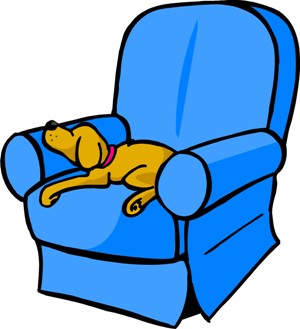 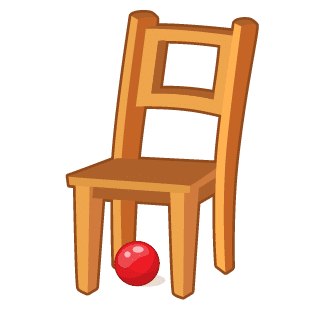 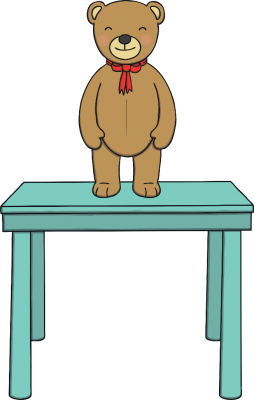